UNIT 3: 
AT HOME
Lesson 4:Reading
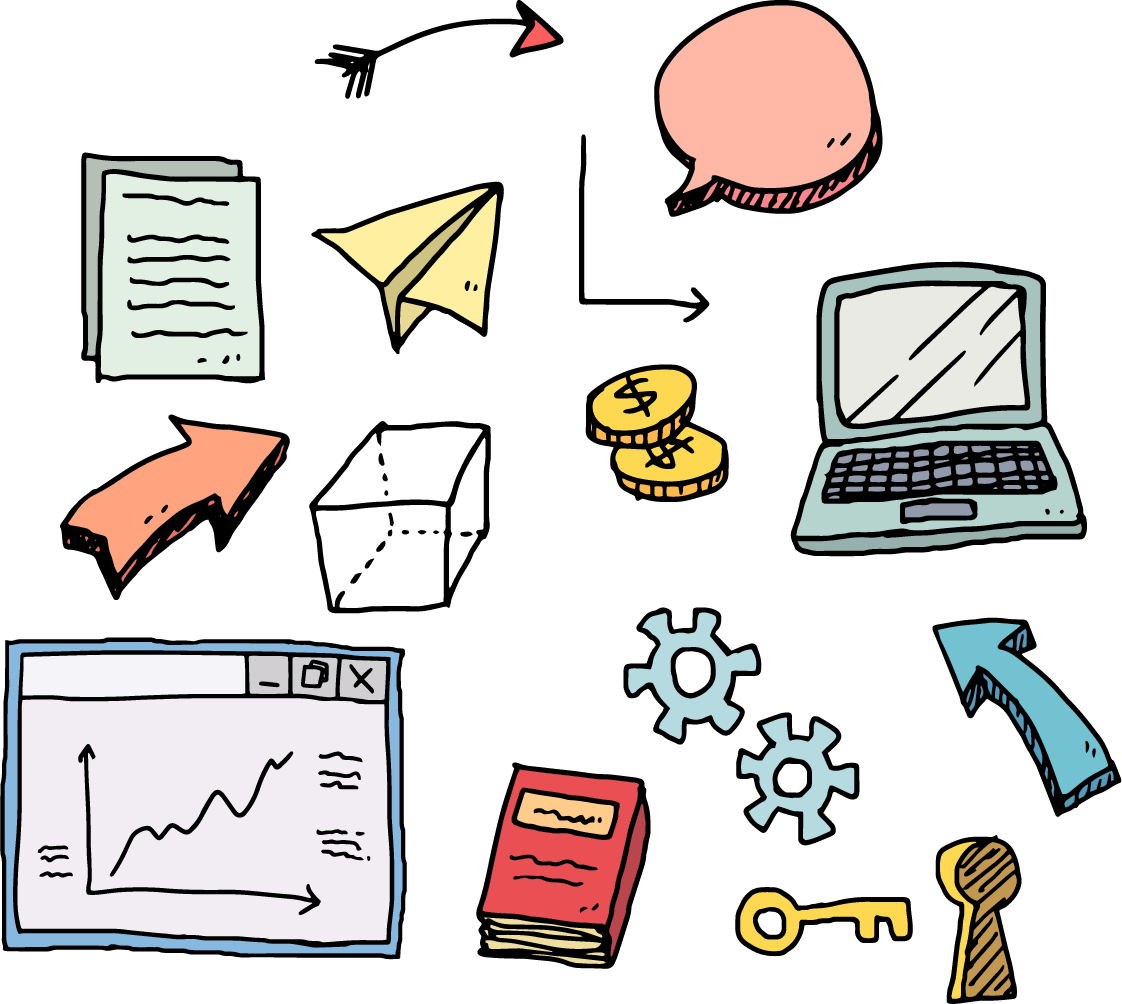 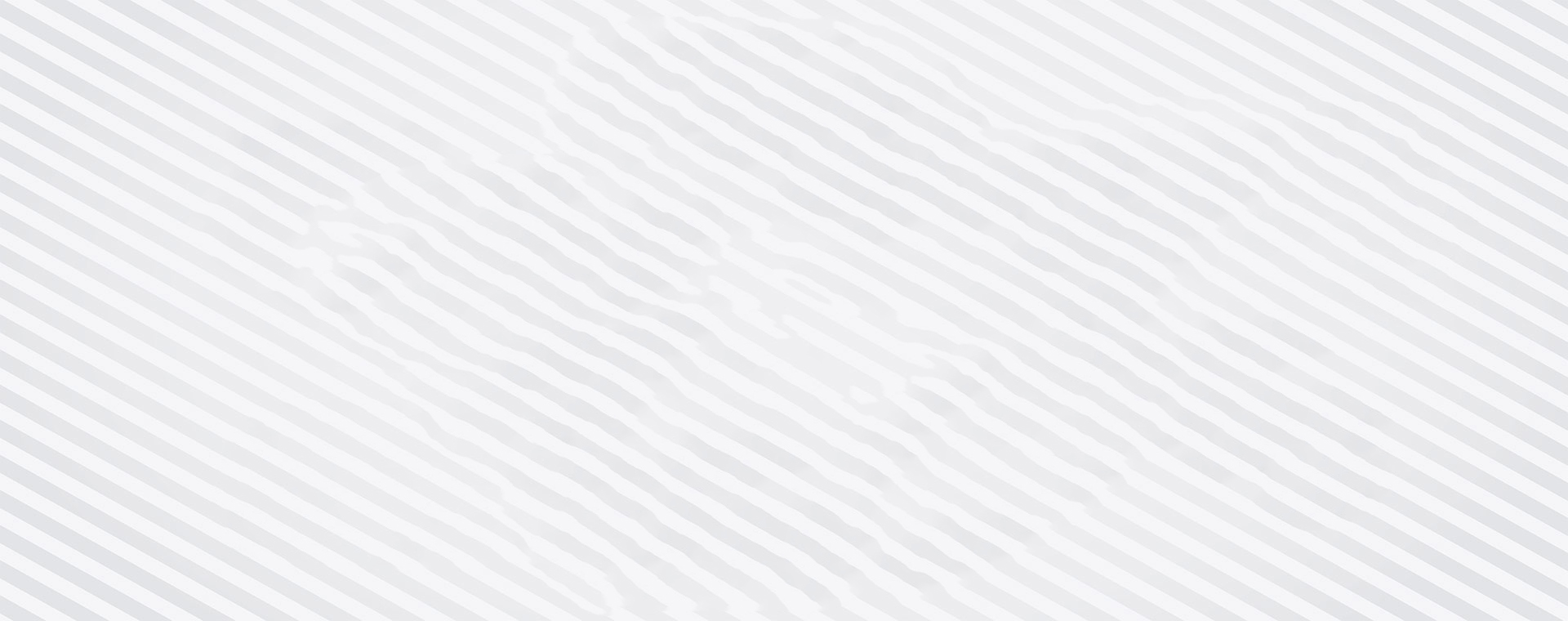 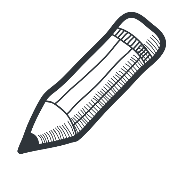 New words:
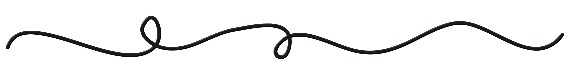 1. Safety precaution (n): cảnh báo an toàn
2. Object (n): vật, đồ vật
3. Chemical (n): hóa chất
4. Drug (n): thuốc
5. Match (n): diêm, que diêm
6. Electrical socker (n): ổ cắm điện
7. Scissors (n): cây kéo
8. Bead (n): hạt, vật tròn nhỏ
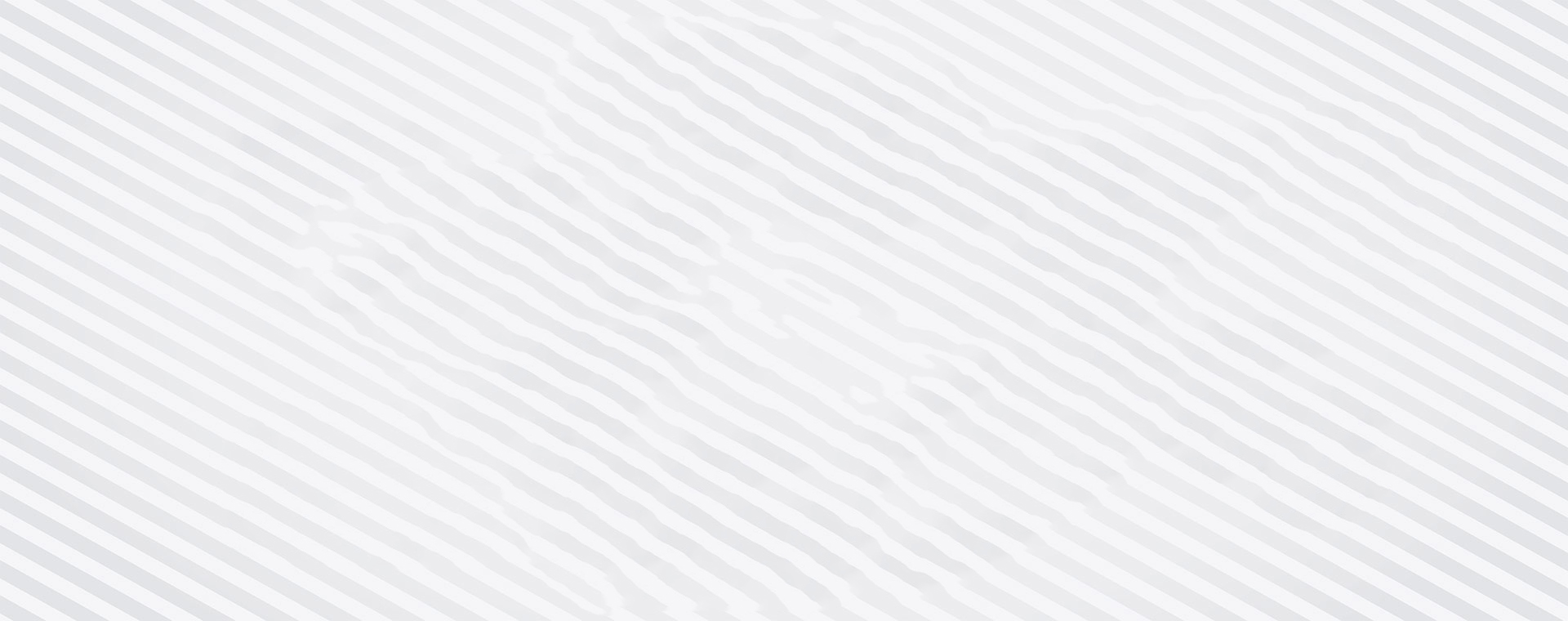 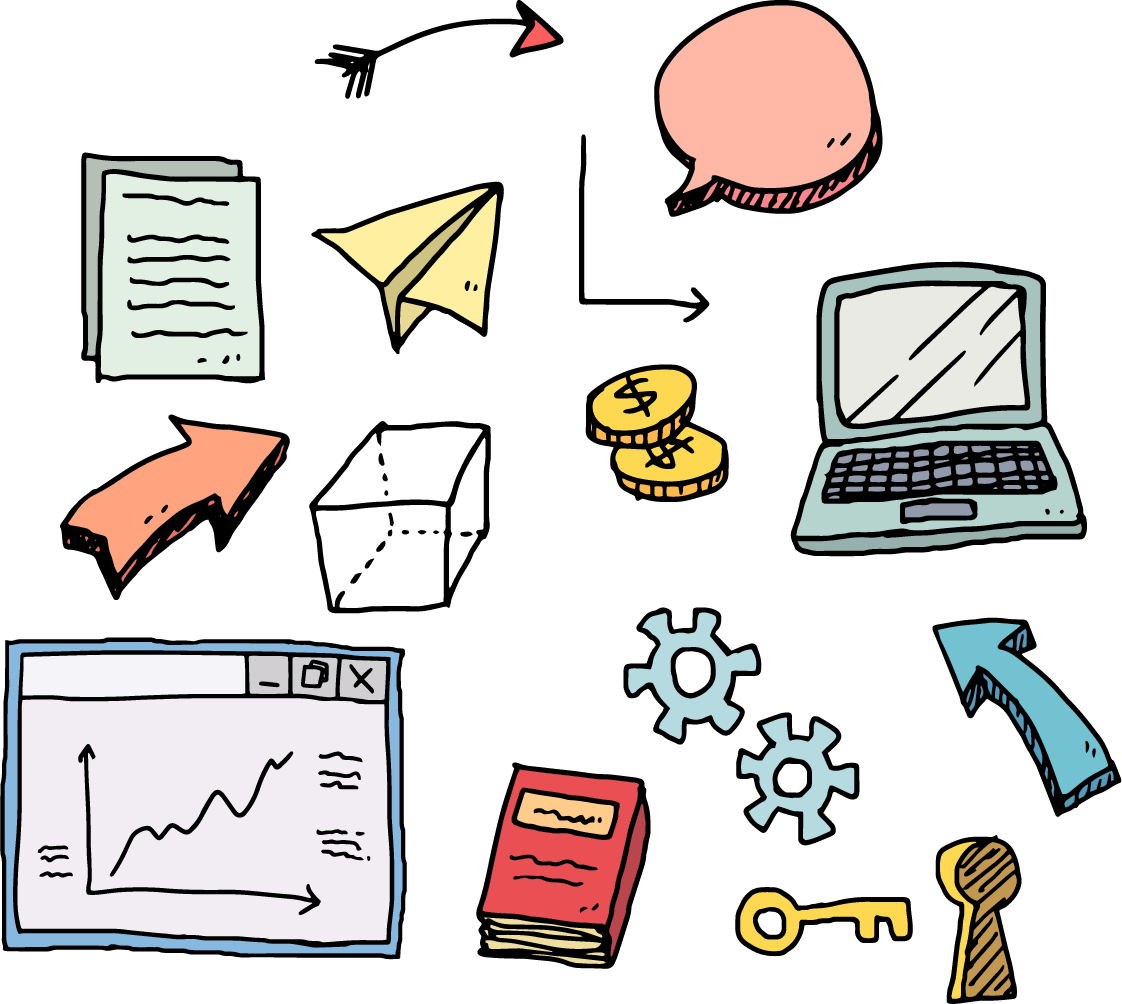 Listen to the recording and then read the text
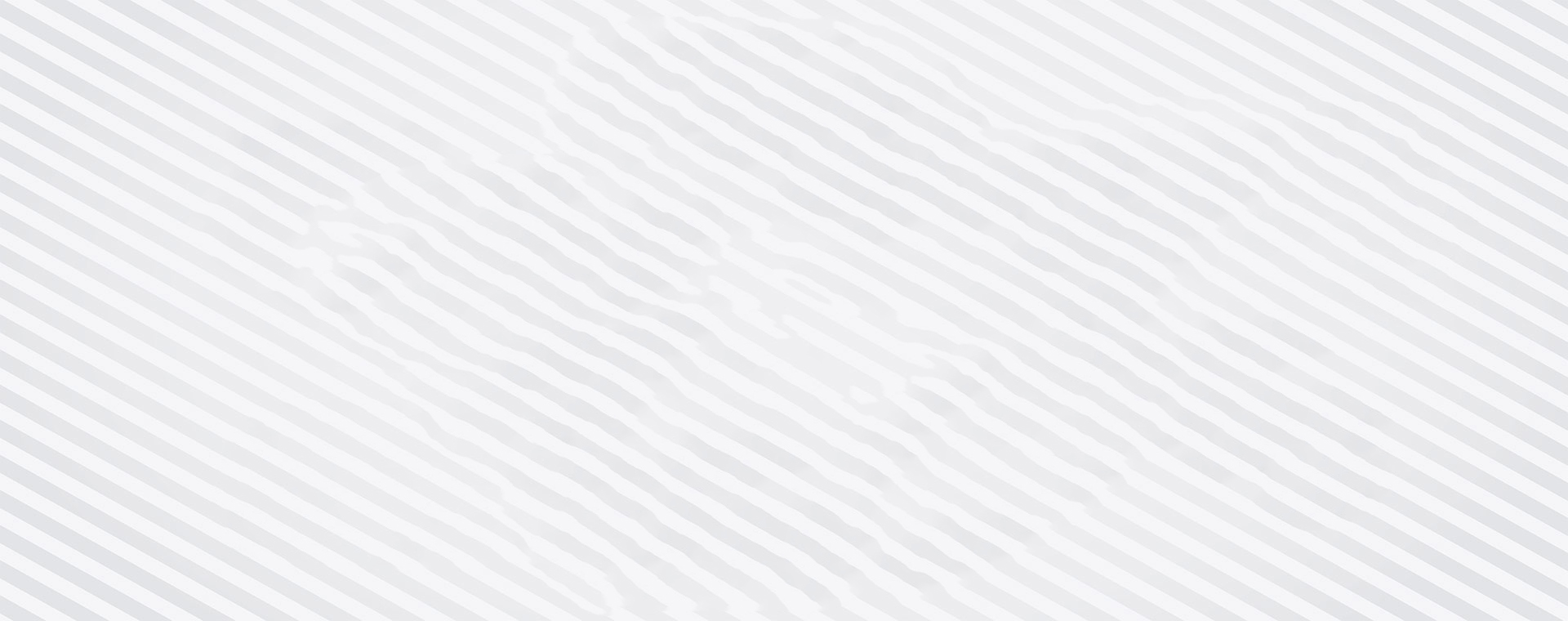 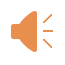 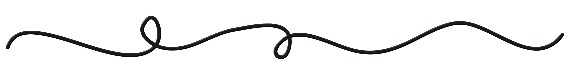 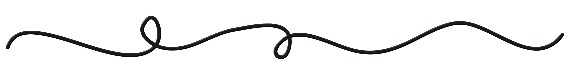 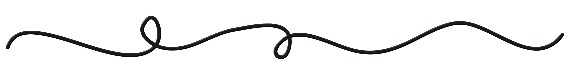 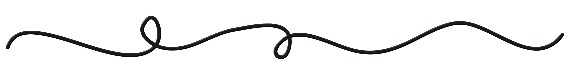 Lan’s mother, Mrs. Quyen, is at her local community center. She is reading one of the posters on the wall.
Safety Precautions in the Home
- You must put all chemicals and drugs in locked cupboards. Children may drink or eat these things because they look like soft drinks or candy.
- You must not let children play in the kitchen. The kitchen is a dangerous place.
- You have to make sure children do not play with matches. Each year, fire destroys homes and injures children because someone plays with matches. Remember, it only takes one match to cause a fire.
- You must cover electrical sockets so that children do not try to put anything into them. Electricity can kill.
- You have to keep all dangerous objects out of children's reach. These include scissors, knives, and small objects such as beads.
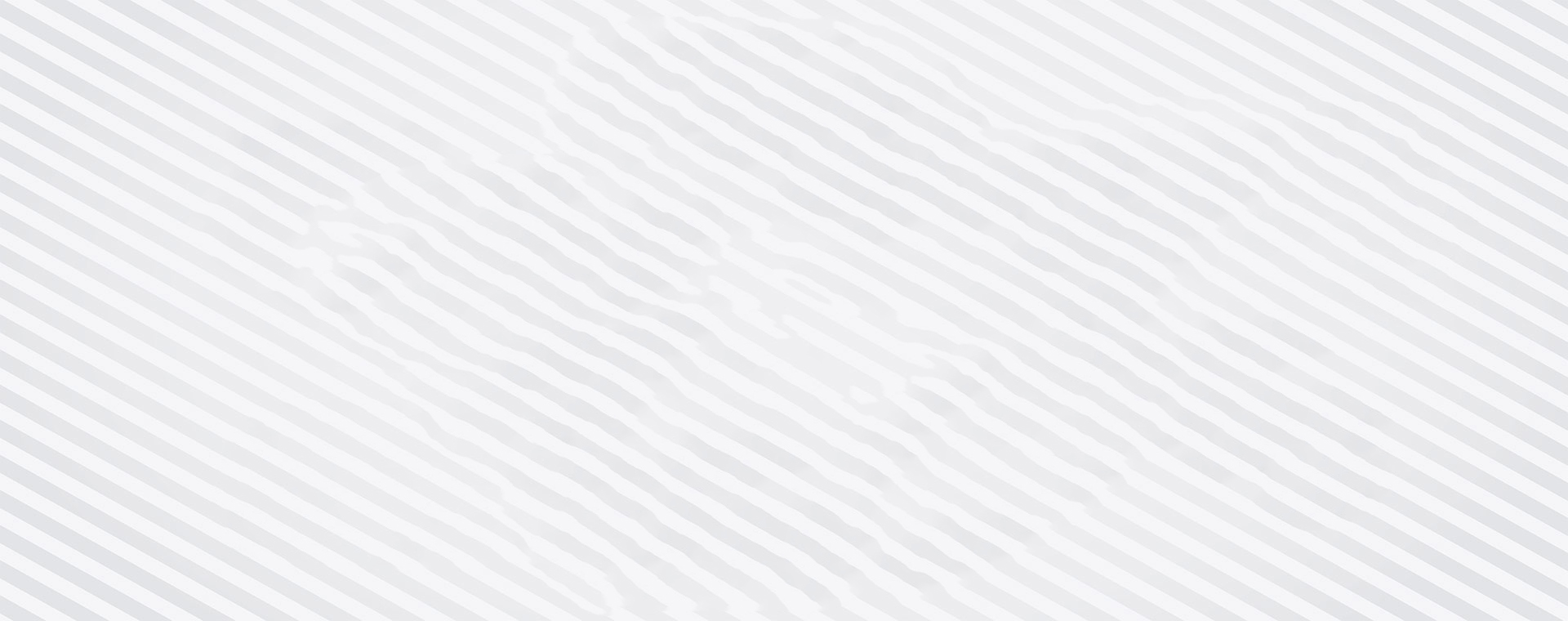 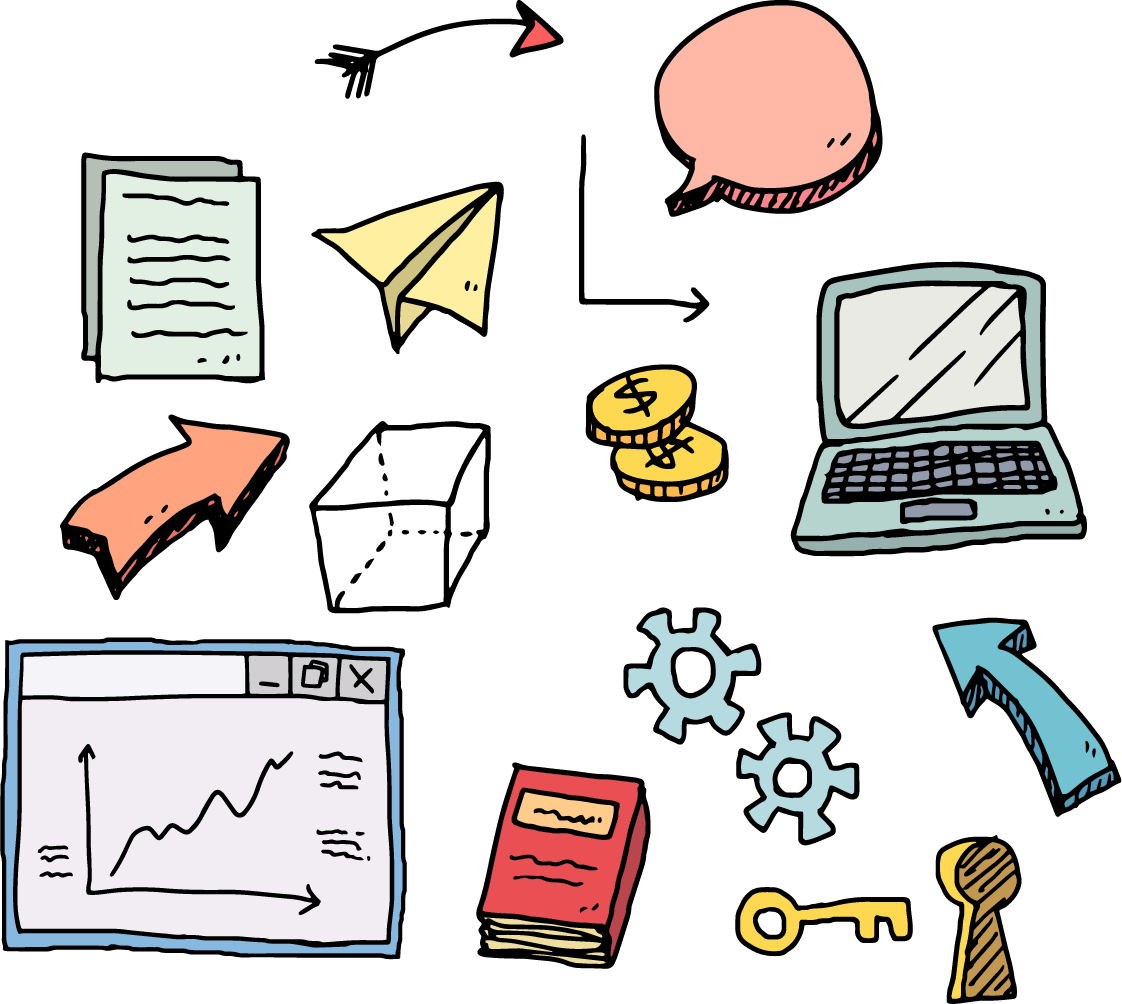 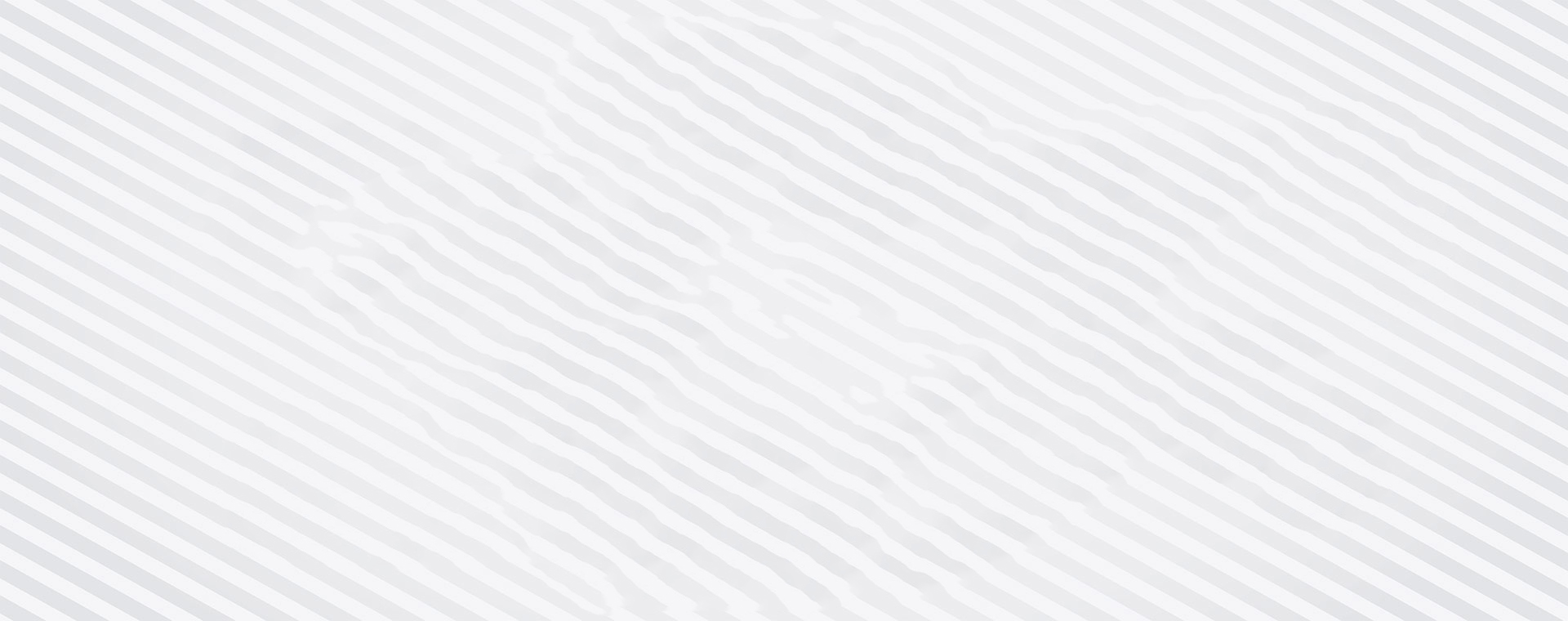 Read the text again. These sentences are true or false? Check (✓) the boxes. Correct the false sentences.
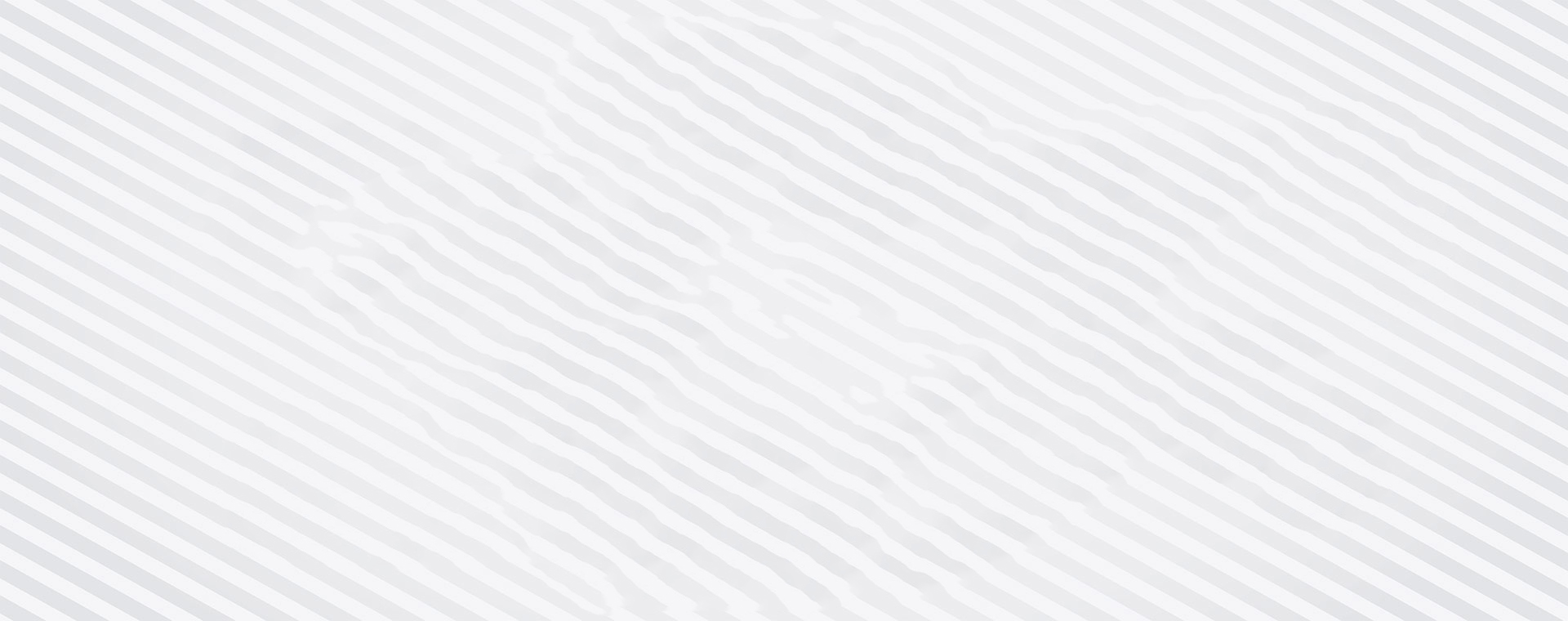 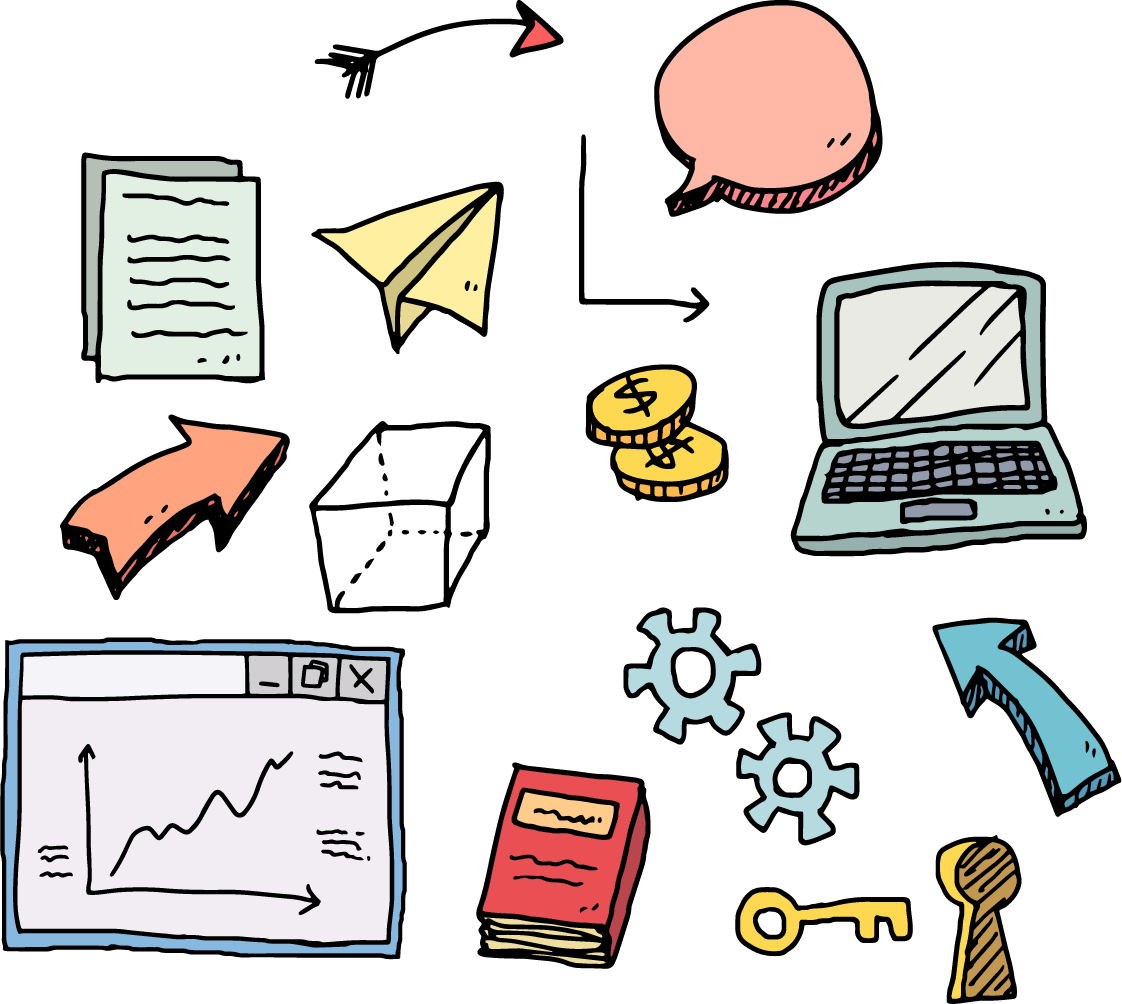 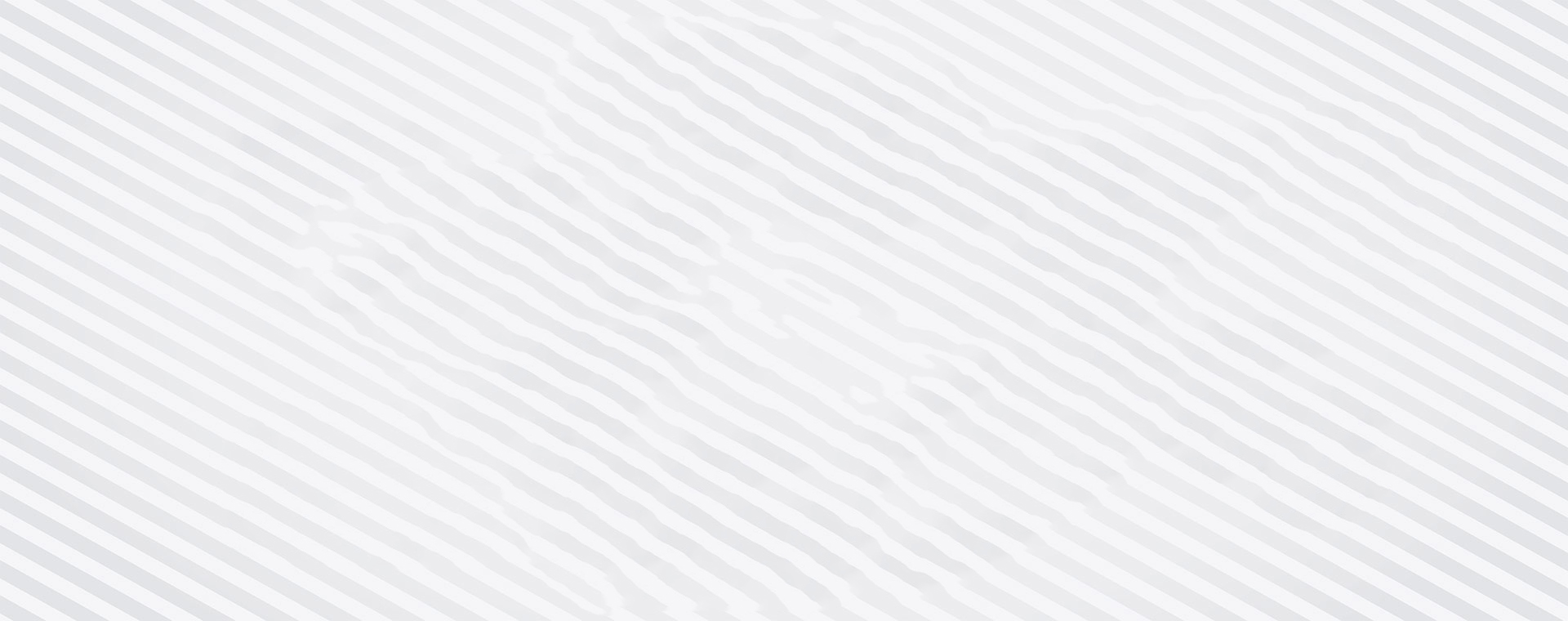 Read the text again. These sentences are true or false? Check (✓) the boxes. Correct the false sentences.
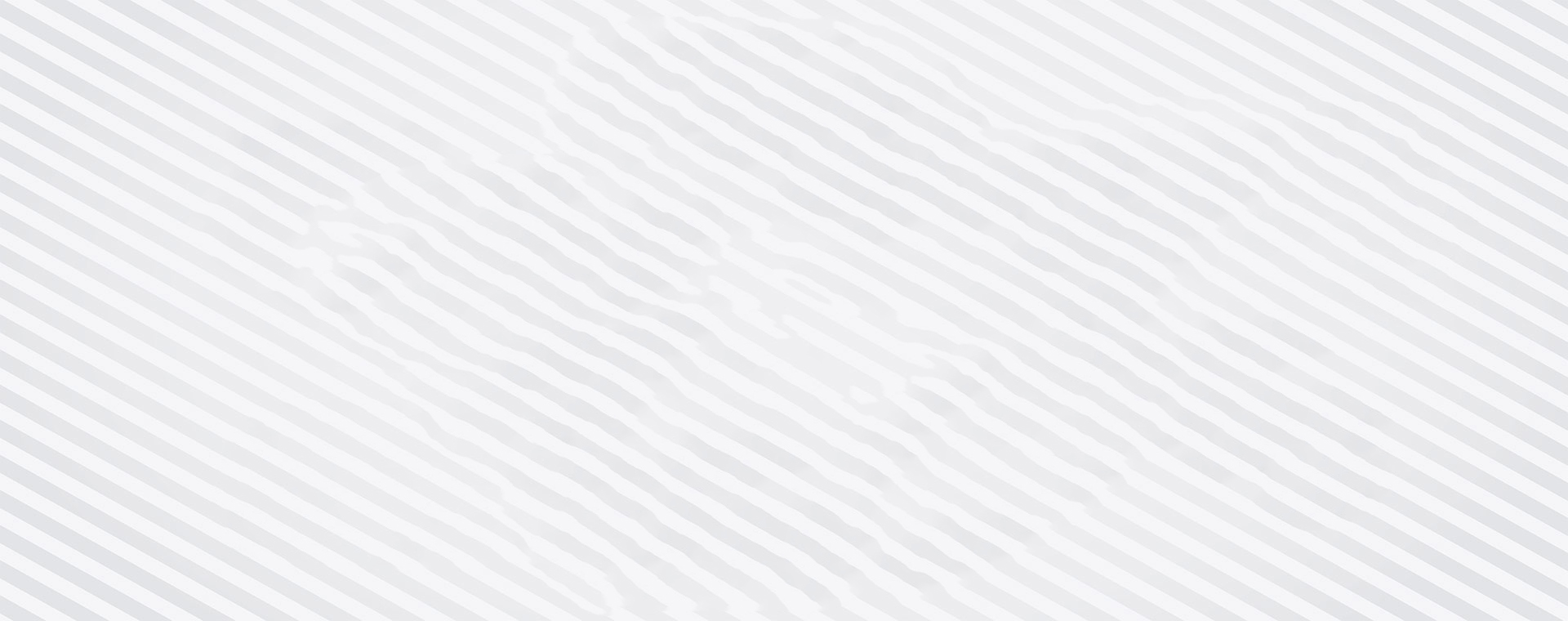 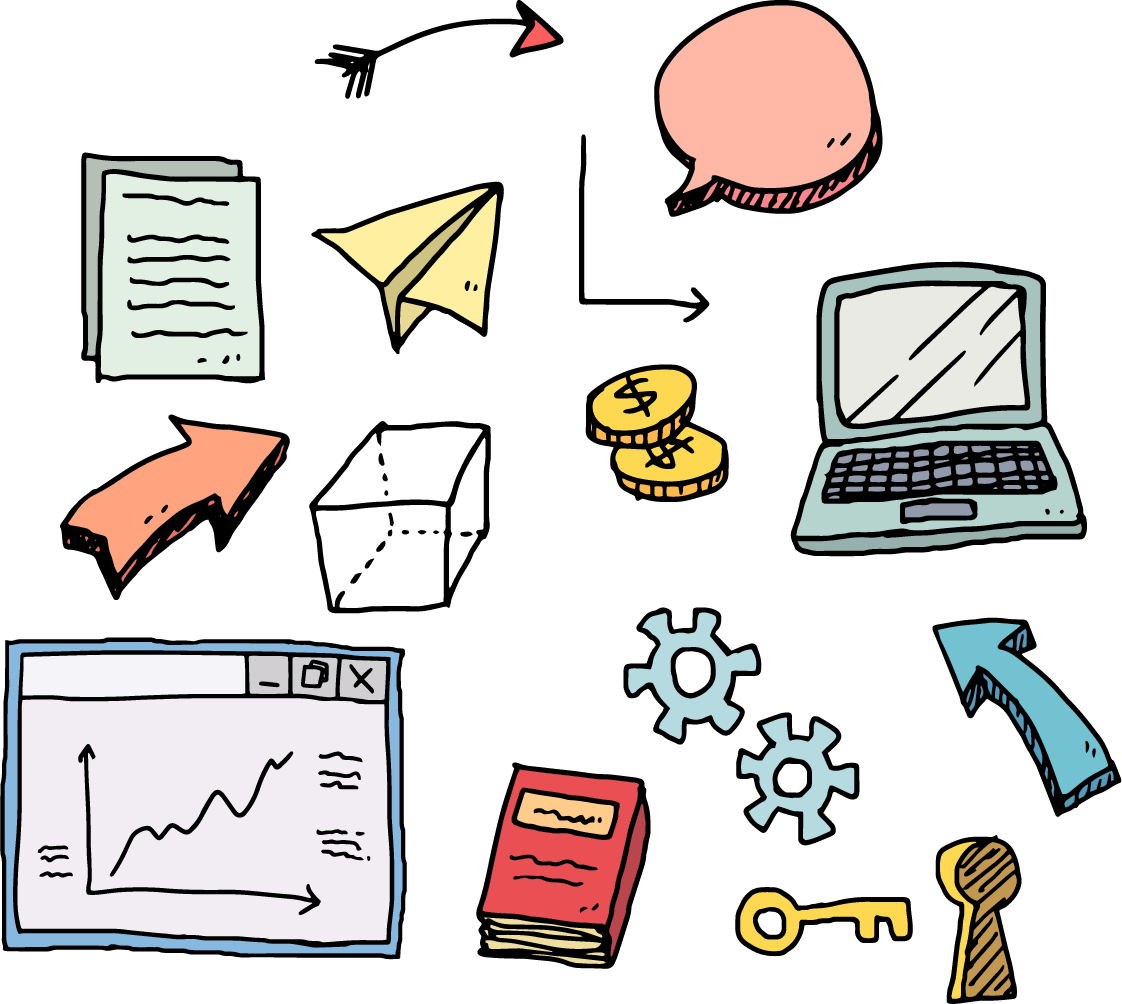 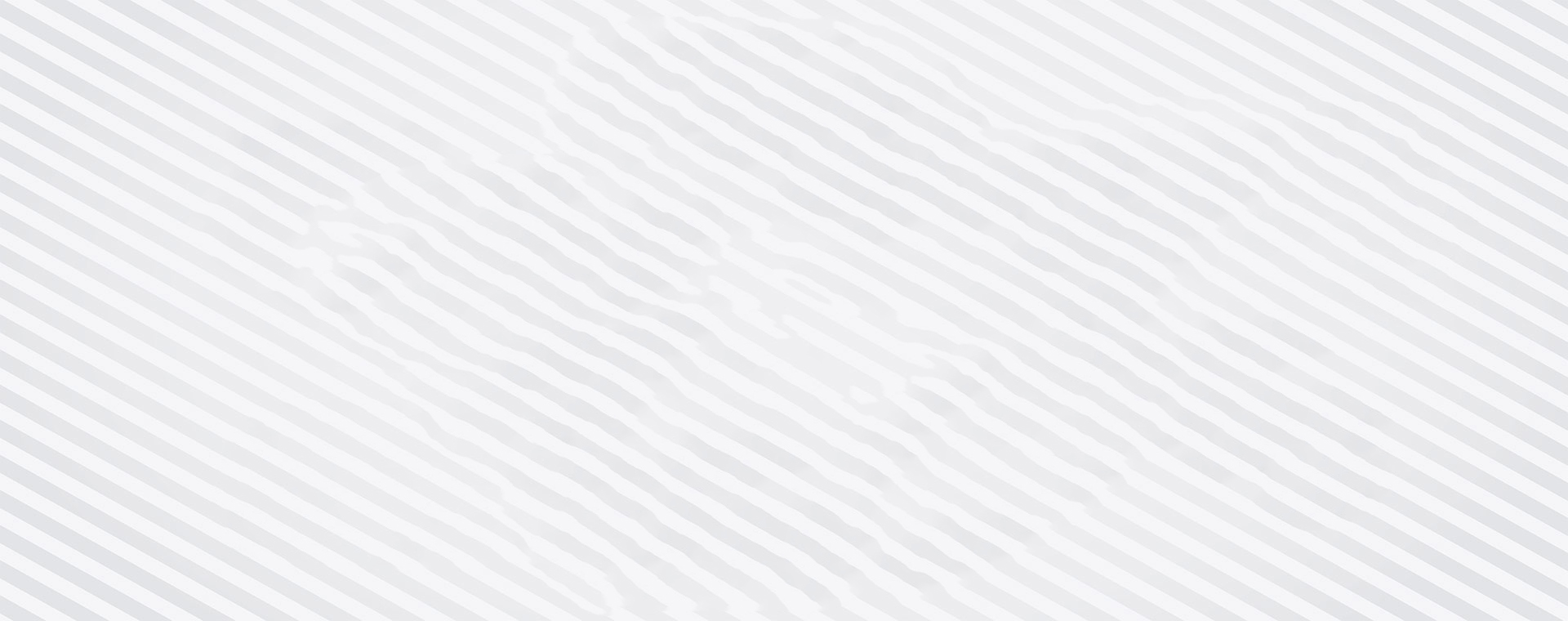 Ask and answer
Why must we put all chemicals and drugs in locked cupboards? 
=> Because children often try to eat and drink them.
b)   Why mustn’t we let children play in the kitchen?
Because the kitchen is a dangerous place.
c)    Why mustn’t children play with matches?
Because one match can cause a fire and fire destroys homes and injures children.
d)   Why must we cover electrical sockets?
Because children cannot put anything into electric sockets. Electricity can kill them.
e)   Why do we have to put all dangerous objects out of children’s reach?
=> Because they can injure and even kill children.
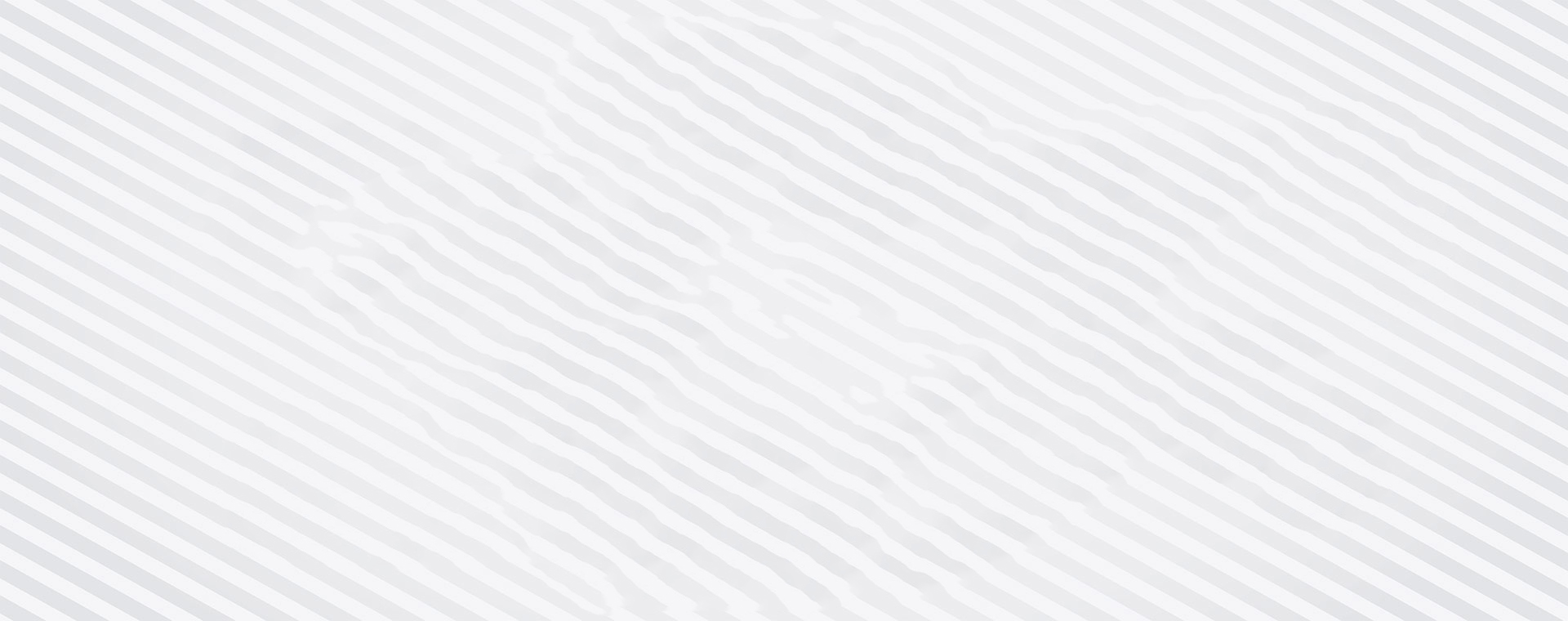 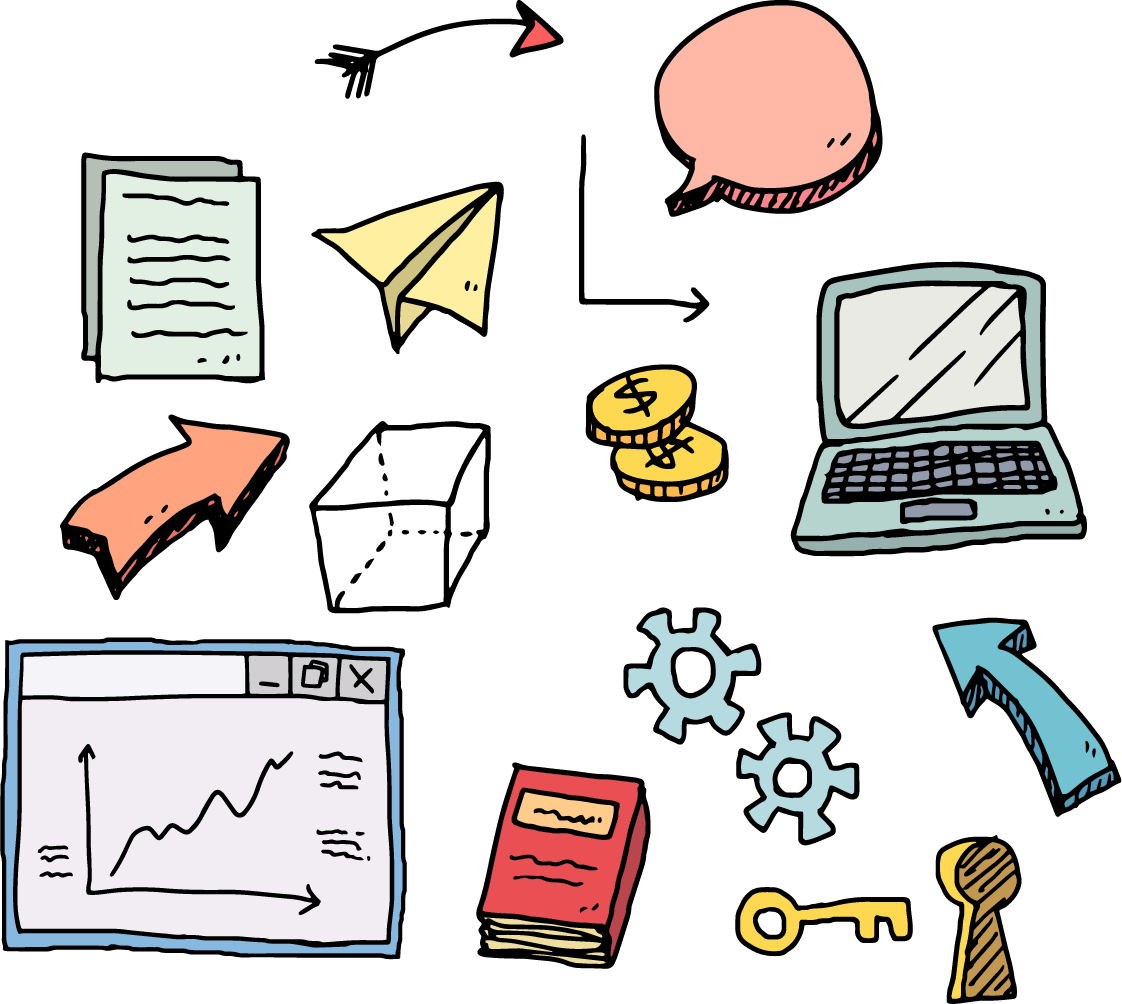 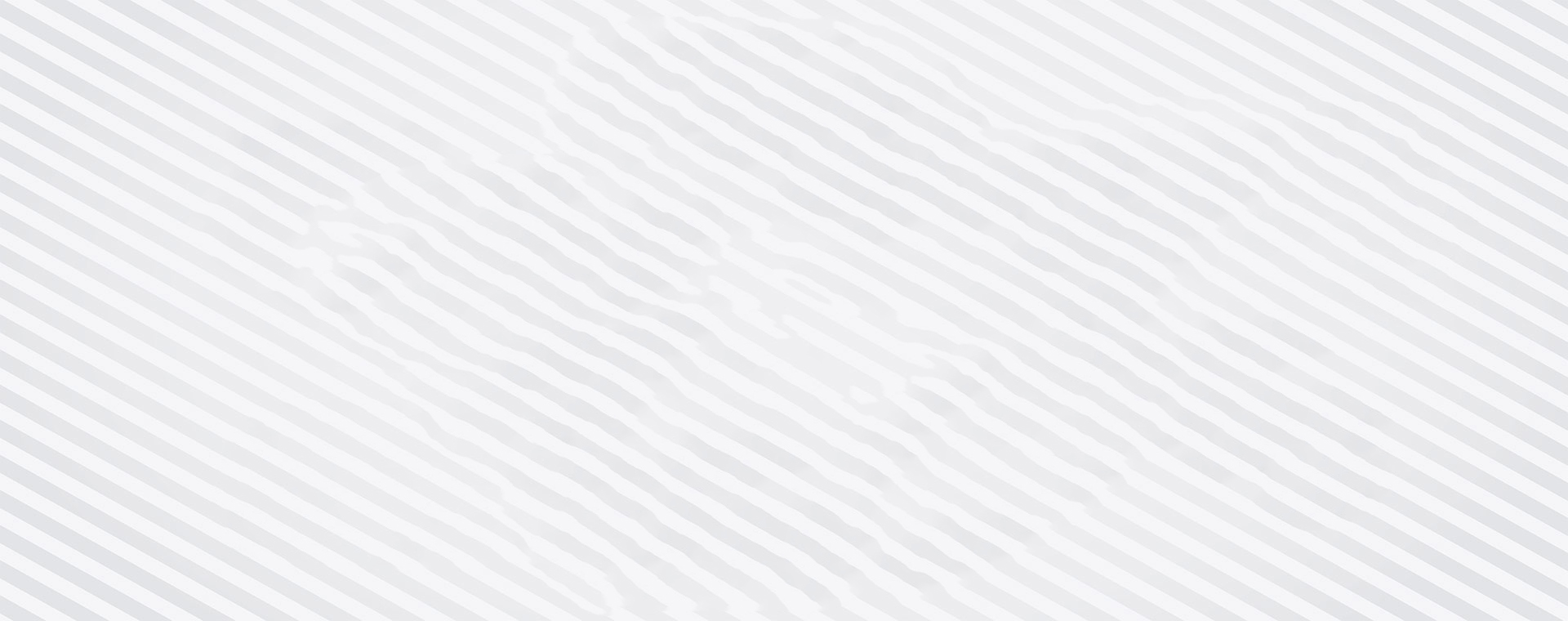 Work in groups. Discuss the topic 
“Safety precaution at home”
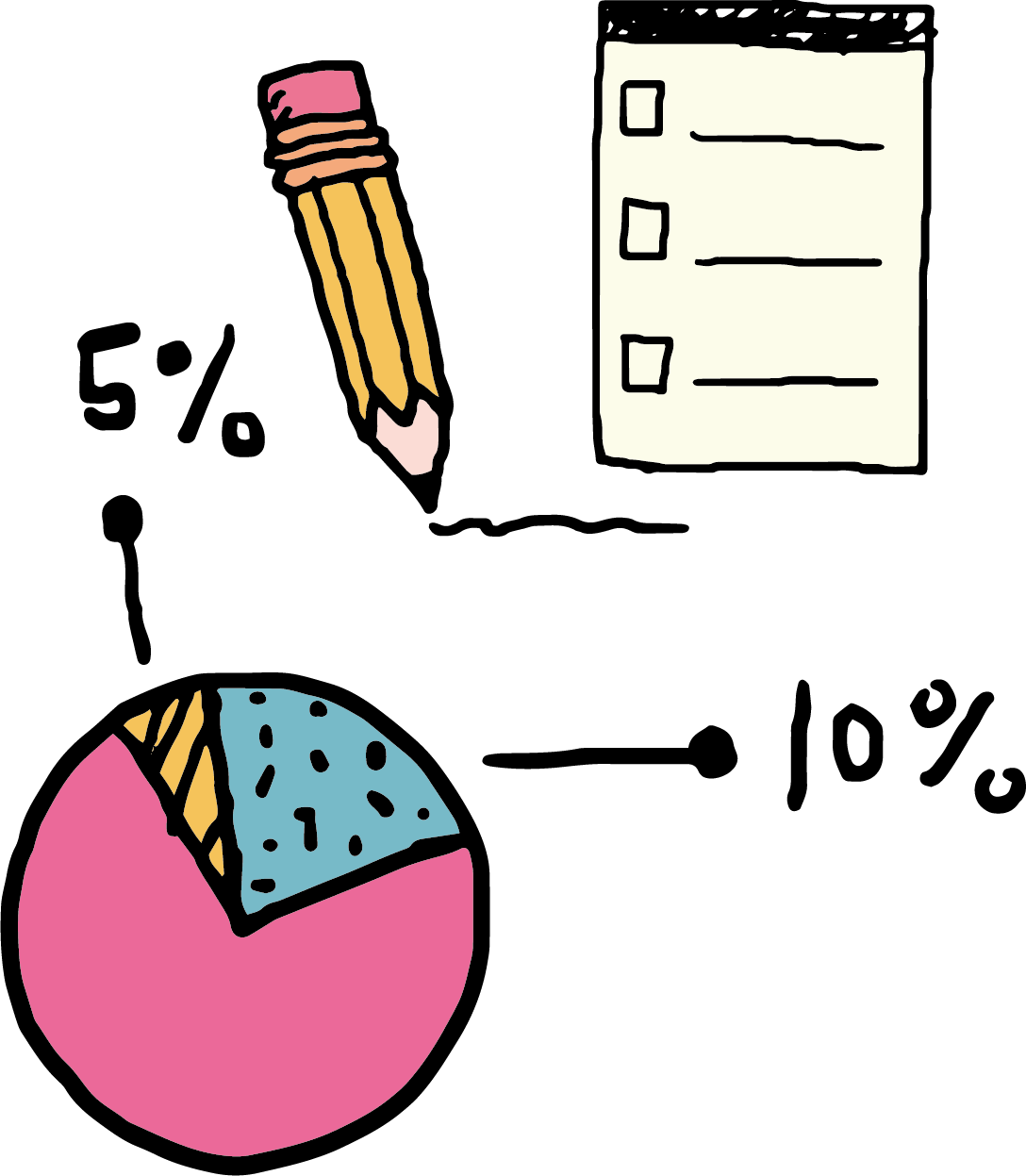 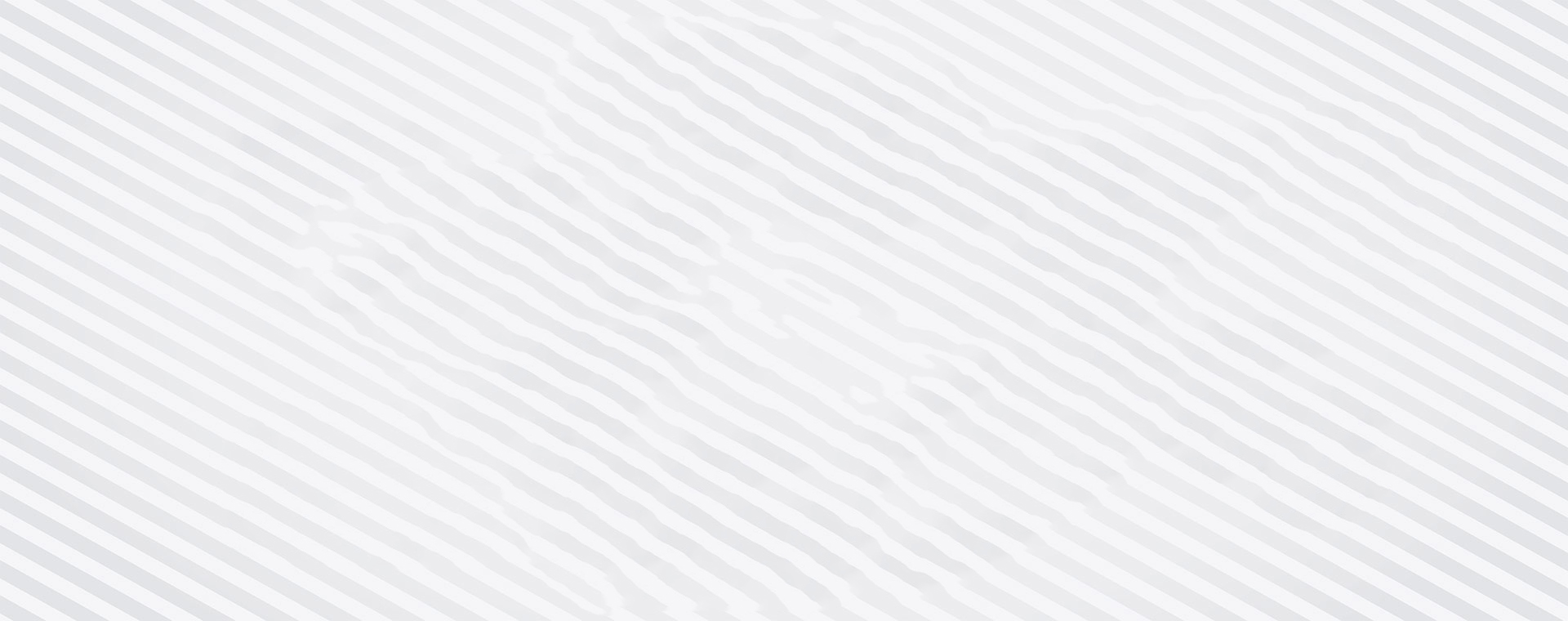 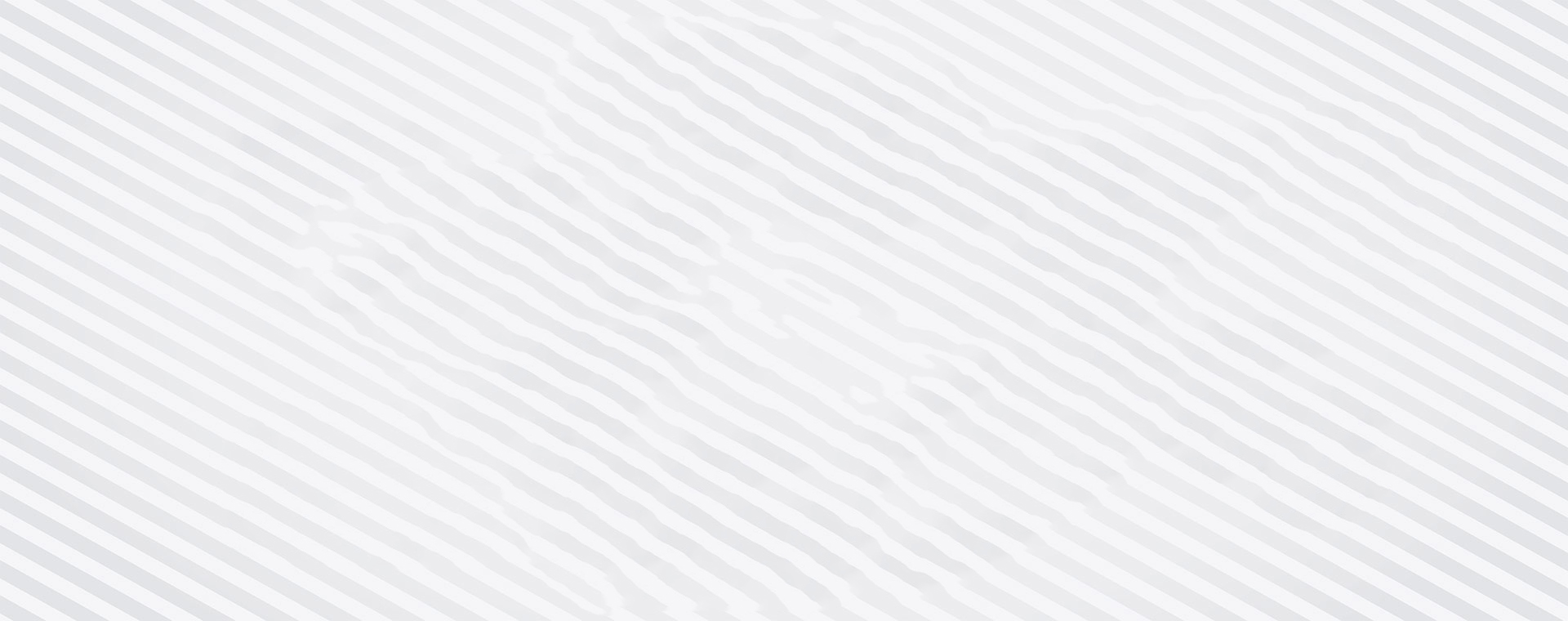 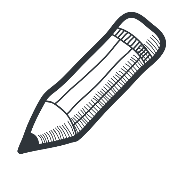 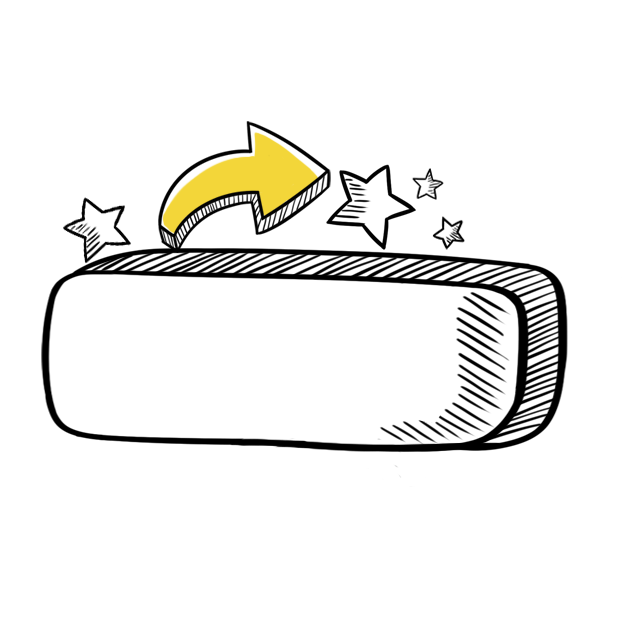 Homework: Learn all the new words.
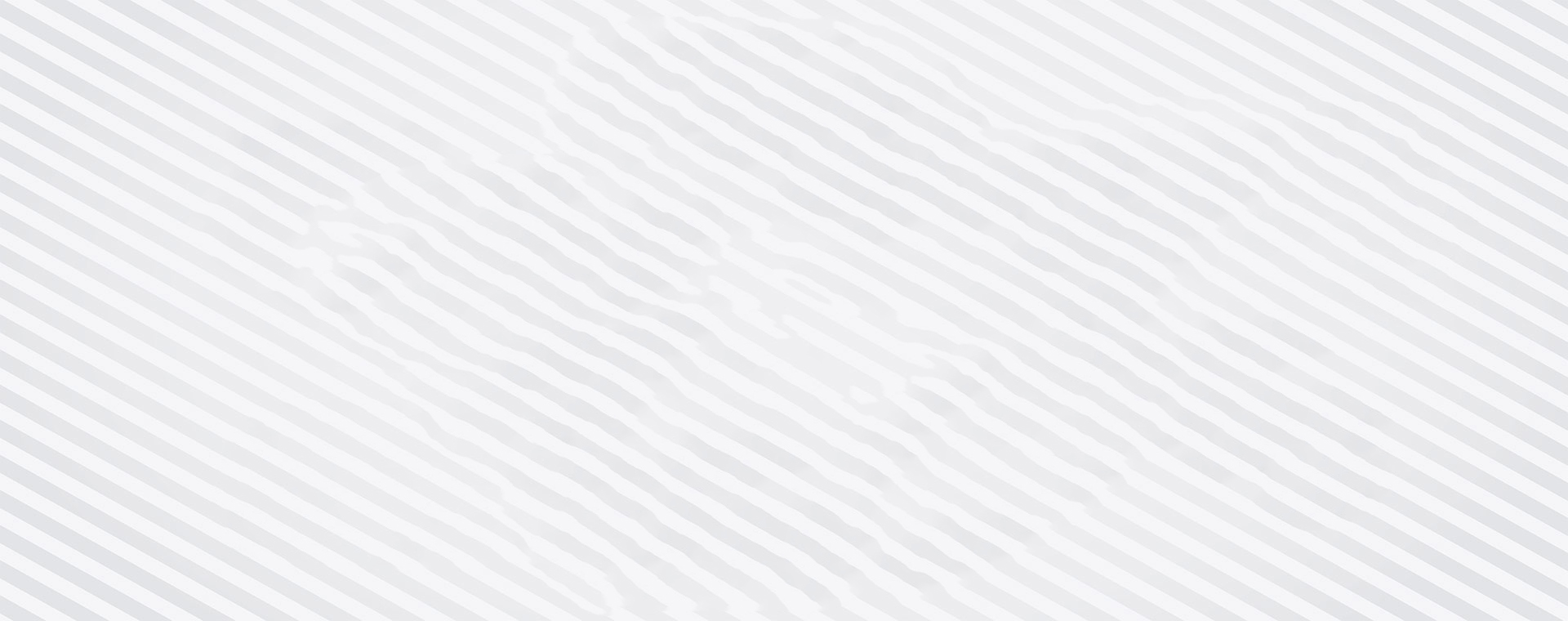